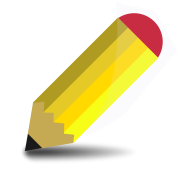 STDs and AIDS
Introduction
Vocabulary
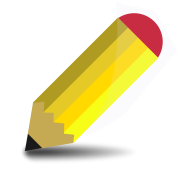 STDs – a disease which is transmitted through the exchange of bodily fluid (usually blood or semen).
AIDS (Autoimmune Deficiency Syndrome) - an STD in which there is a severe loss of the body's immunity, lowering the resistance to infection and malignancy.
HIV (Human Immunodeficiency Virus) – the virus which causes AIDS
AIDS/HIV History
In 1981, the first cases of AIDS were identified in the US
Identified because of a high rate of Kaposi’s sarcoma, a rare form of cancer
The first documented case of HIV was traced back to 1959 using preserved blood samples.
Related to SIV, which is a virus in chimpanzees
HIV Facts
33 million people worldwide have HIV/AIDS.
Over 500,000 people in the United States are HIV-positive.
New HIV infections occur every 6 seconds.
AIDS Diagnosis
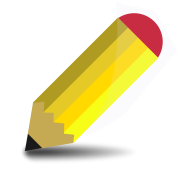 A CD4 T cell (type of cell that helps your body fight disease) count of 200 or less
					or

One opportunistic infection.
 An opportunistic infection is an infection   that typically does not affect individuals with  normal immune systems (like Kaposi’s Sarcoma)
Fluids that can transmit HIV
Fluids that DO transmit HIV:
Blood
Blood Products
Semen
Breast Milk

(in order of the highest concentration of HIV)
Fluids that DO NOT transmit HIV:
Saliva
Tears
Mucus
Urine
Sweat
Feces
Risk of HIV
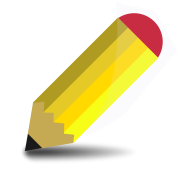 High risk: 
Sharing needles
Unprotected sex
Breast feeding

Lower risk: 
Protected sex 
Any opportunity for exchange of body fluids

No risk: 
Casual contact
Got Asthma? (Page 8)
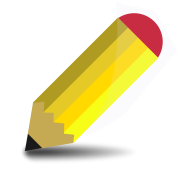 Symptoms of asthma include ____________.
It is estimated that _____________ people worldwide have asthma.
The two causes of asthma are ___________.
_____________ can trigger asthma attacks.
_____________ is used to treat asthma attacks.
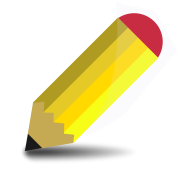 AIDS/STDs
Spreading Disease
Spreading Disease
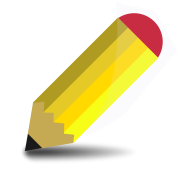 I chose fluid #_____.
My first exhange was with _______, fluid #______.
2nd exchange with ________, fluid #______.
3rd exchange with ________, fluid #______.
Disease Spread
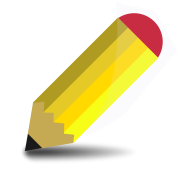 _____ students in class
_____ were infected 
_____% of class infected
What could be done to prevent the spread of disease?
Finding Patient Zero
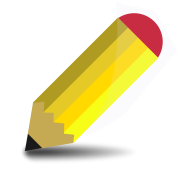 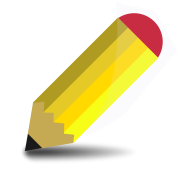 AIDS/STDs
Disease Prevention
Vocabulary
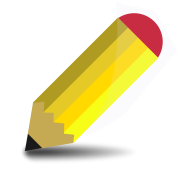 Lymphocyte – White blood cells which help the immune system protect the body against viruses and cancer.
CD4 T Cell – White blood cells which send signals to lymphocytes when an invader is detected
AIDS is marked by the reduction in CD4 T Cells
Disease Prevention
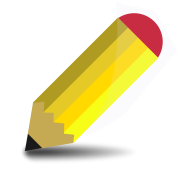 HIV is roughly 100x smaller than a sperm cell (~90nm).
A human hair is about 40,000nm in width.
Hepatitis virus (~40nm) is about half the size of HIV.
Disease Prevention
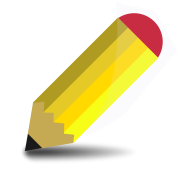 # students in class
# of balloons with leaks
% of class with leaks
Disease Prevention
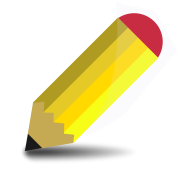 Balloon Information
Almond
Lemon
Water
Almond
Peppermint
Lemon
Vanilla
Banana
Banana
Vanilla
Peppermint
Water
STDs Review
STDs are sexually transmitted diseases
Include Hepatitis, HIV, HPV, Gonorrhea, Syphilis
They are spread through bodily fluids such as blood, blood products, and semen.
They can be spread through sexual contact, intravenous drug use, transfusion of infected blood, or transplantation of infected tissue.
AIDS Review
HIV, the the human immunodeficiency virus, causes AIDS.
HIV is roughly 100x smaller than a sperm cell
AIDS is marked by a drastic reduction in CD4T cells.
AIDS leads to death by killing off the body’s immune system and allowing the growth of infections such as Kaposi’s sarcoma, a form of cancer.
AIDS/STD Prevention/Elimination
When used correctly, condoms fail about 2% of the time.
Lymphocytes are white blood cells which help fight infections